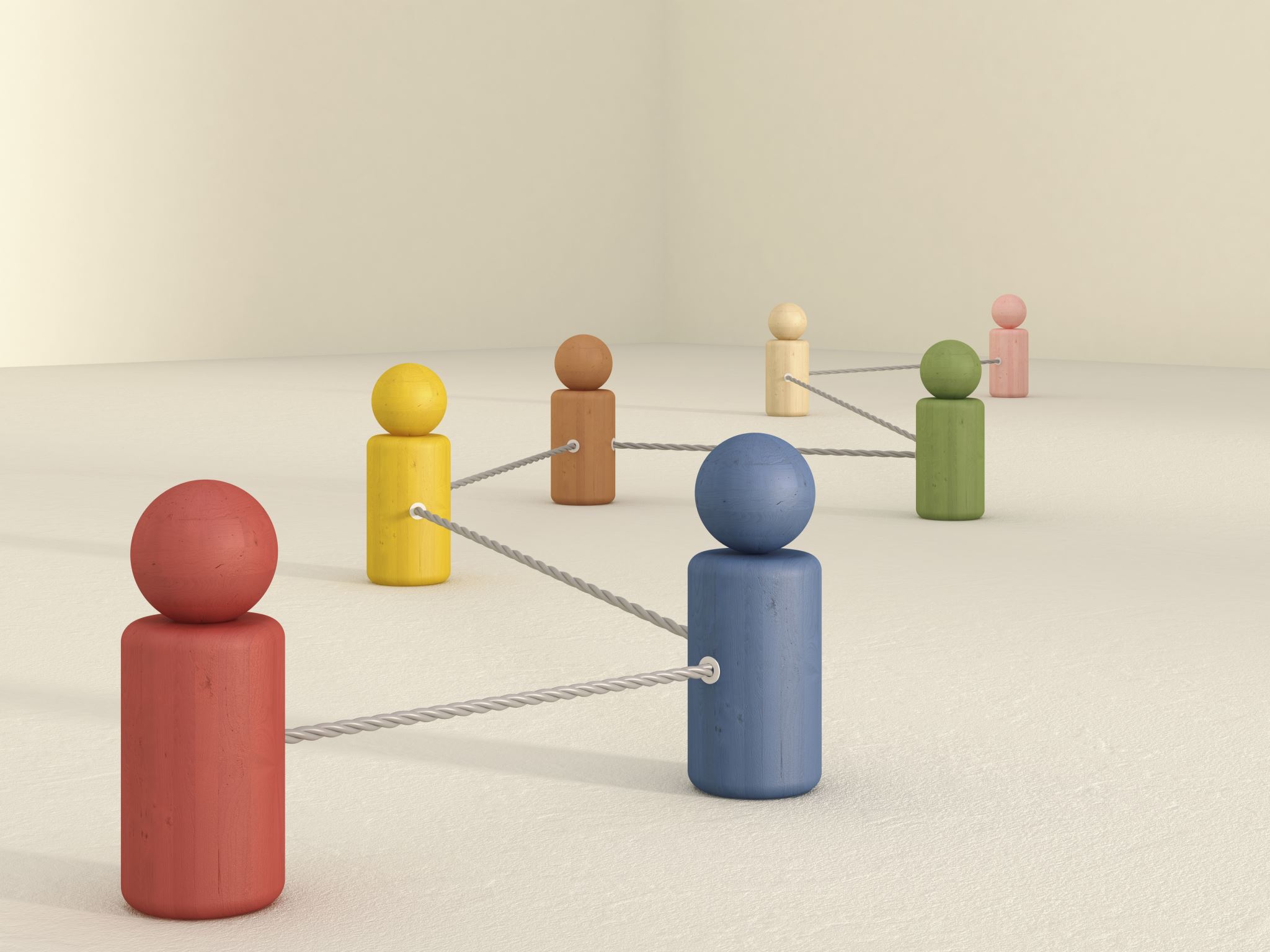 Organización
Universidad Veracruzana
Facultad de Contaduría y Administración
Licenciatura en Gestión y Dirección de Negocios
Material elaborado por: Mtra. Luz del Carmen Rendón Bonilla
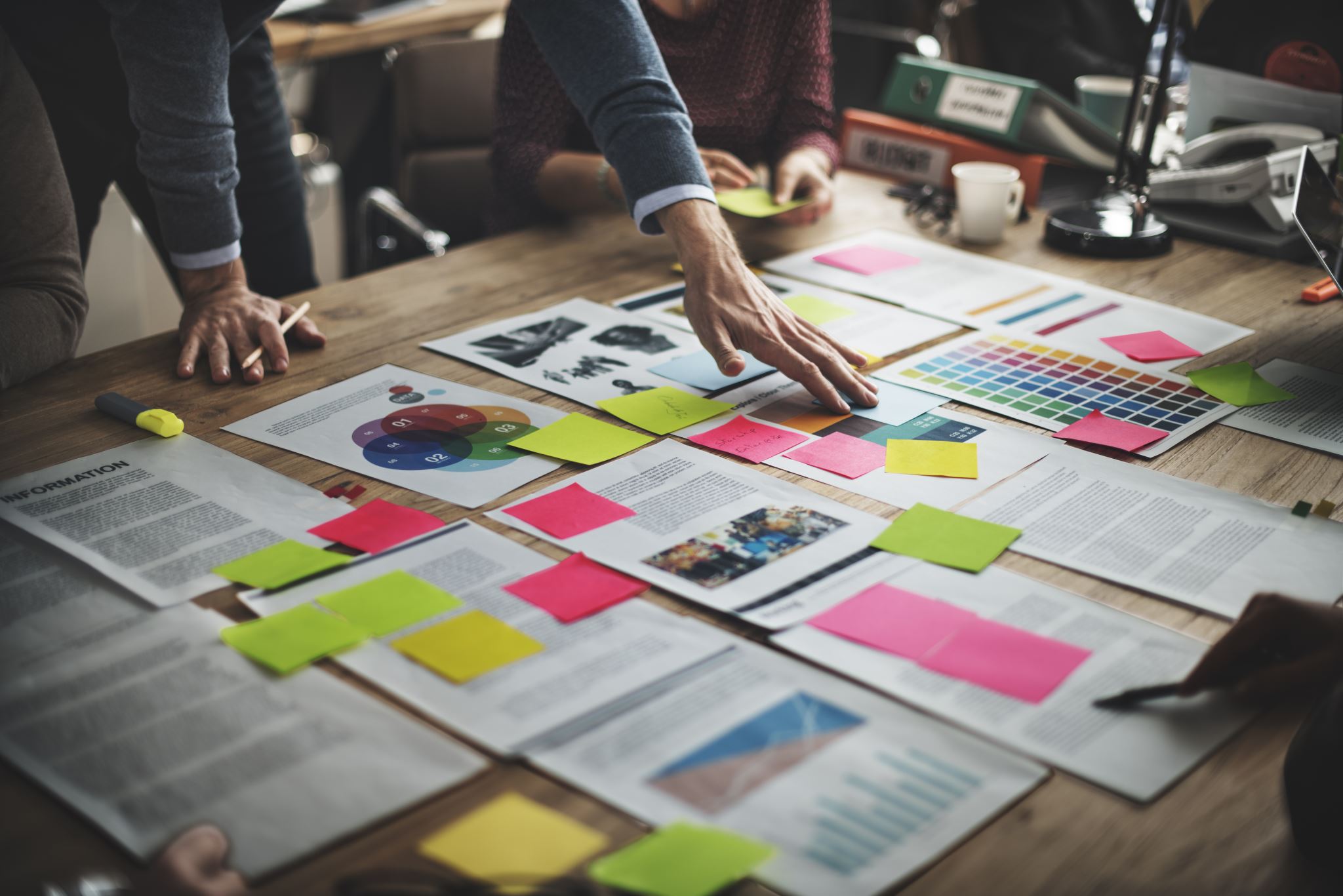 Contenido:
Concepto de organización
Importancia de la organización
Principios de organización
Tipos de organización: formal e informal
Proceso de organización
Técnicas de organización
Concepto de organización
Es la coordinación de todas las actividades de los individuos que forman parte de una empresa para el mejor aprovechamiento de los recursos materiales, económicos y técnicos en la realización de los fines que la propia empresa persigue.
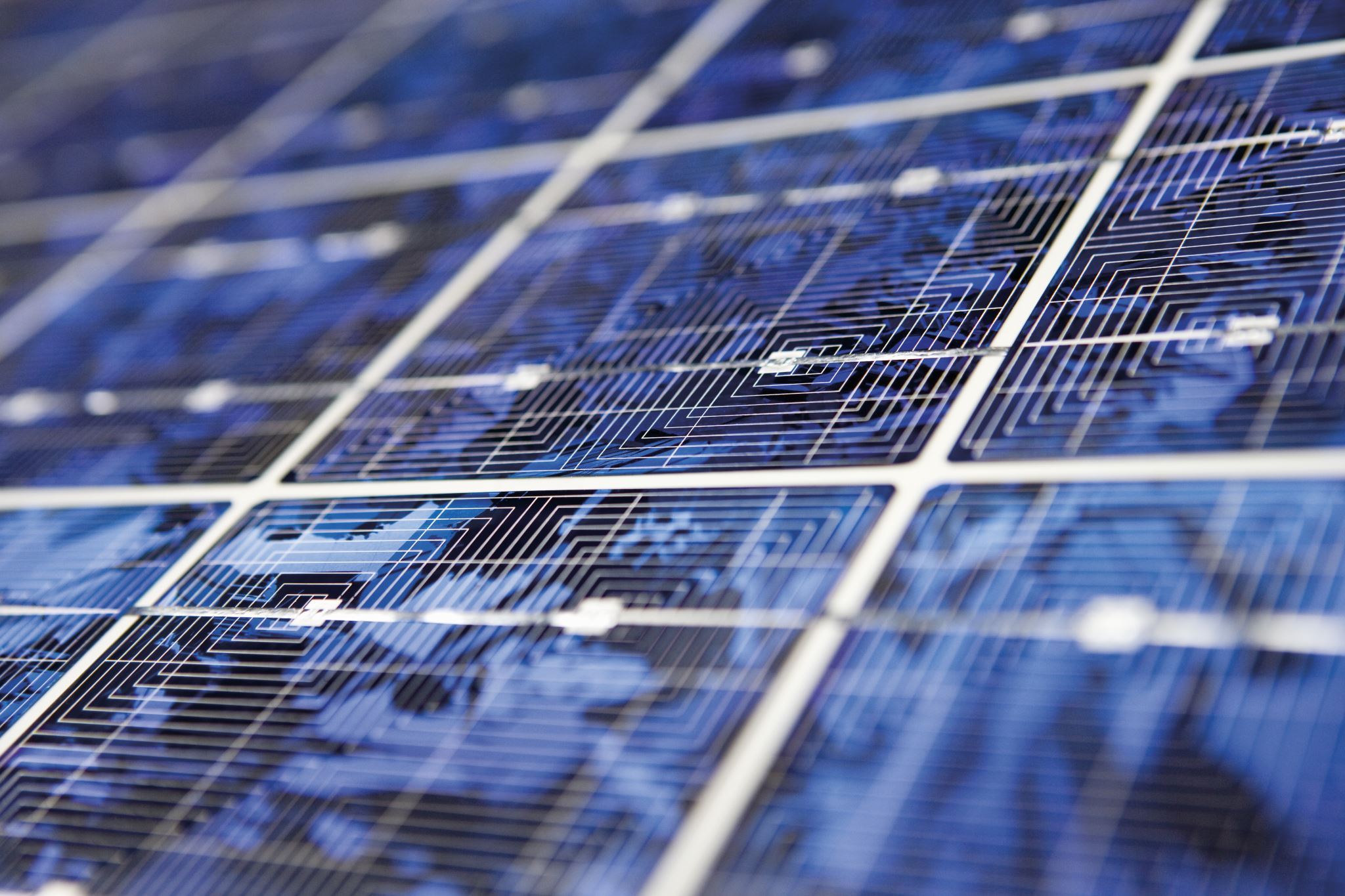 Importancia de la organización
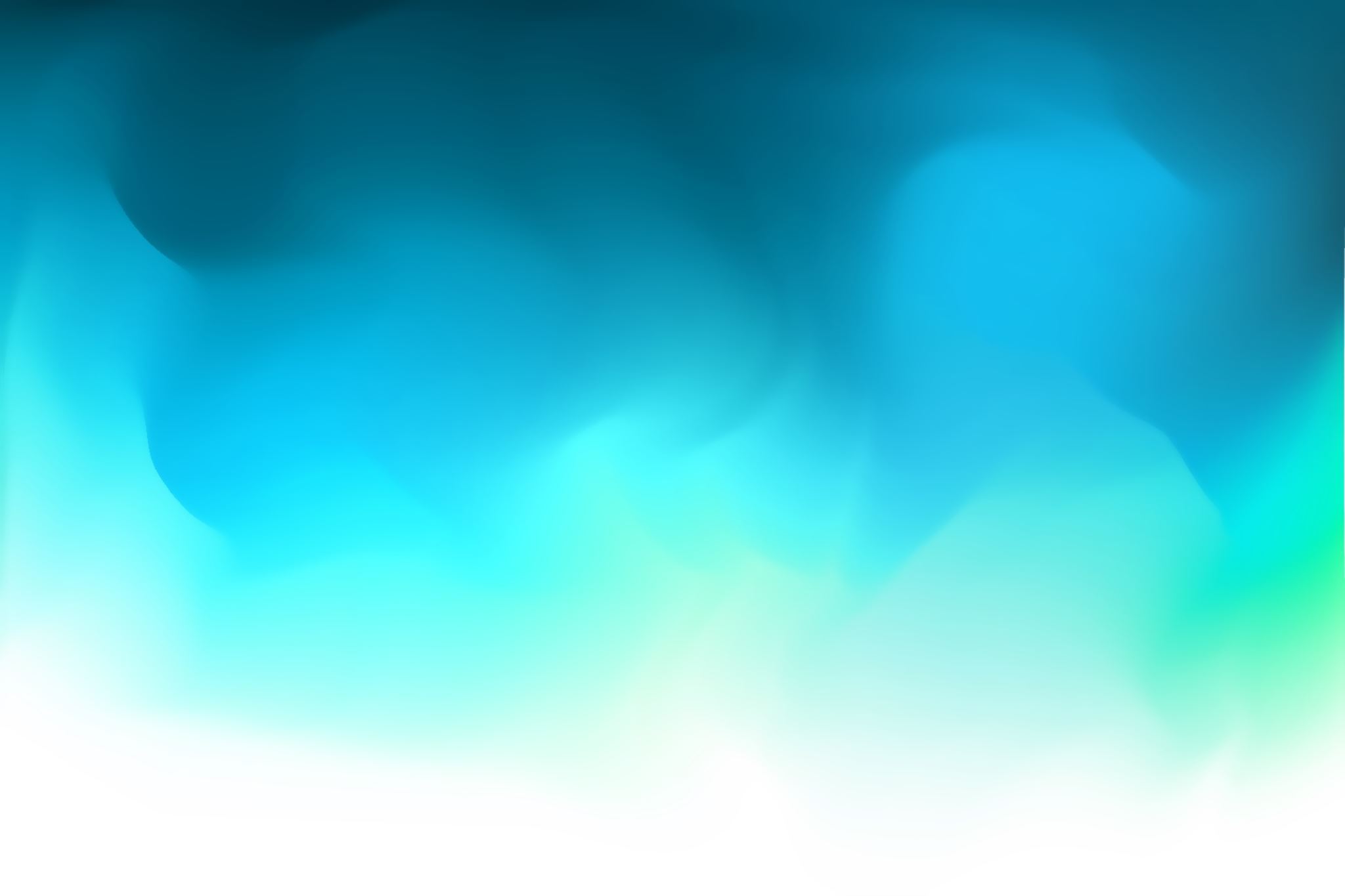 Principios de organización
Principios de organización
Del objetivo
Todas y cada una de las actividades establecidas en la organización deben relacionarse con los objetivos y propósitos de la empresa.
Especialización
El trabajo de una persona debe limitarse, hasta donde sea posible, a la ejecución de una sola actividad.
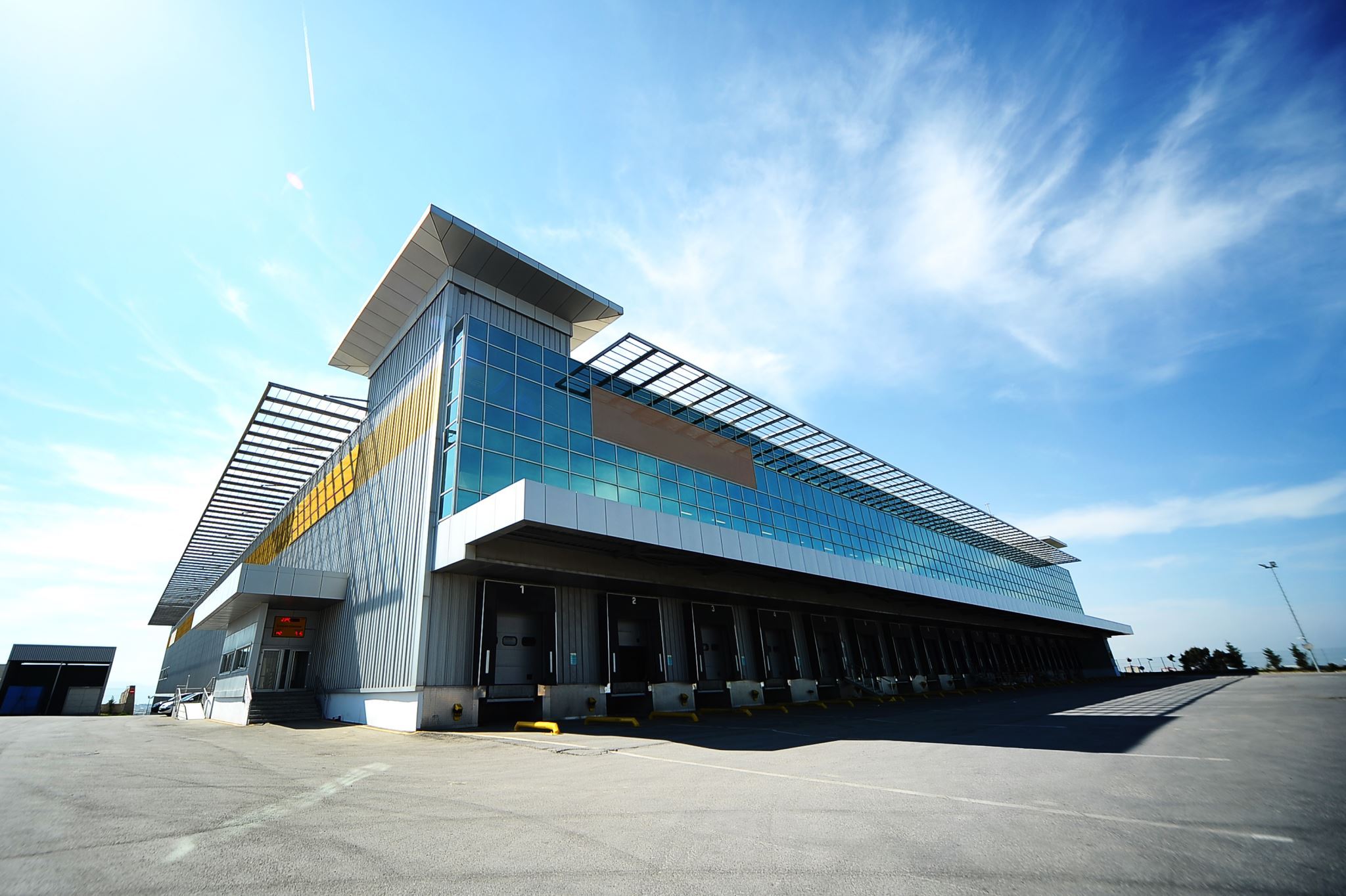 En la empresa no deben existir más niveles jerárquicos que los indispensables.
Jerarquía
Paridad de autoridad y responsabilidad
A cada grado de responsabilidad conferido debe corresponder el grado de autoridad necesario para cumplir dicha responsabilidad.
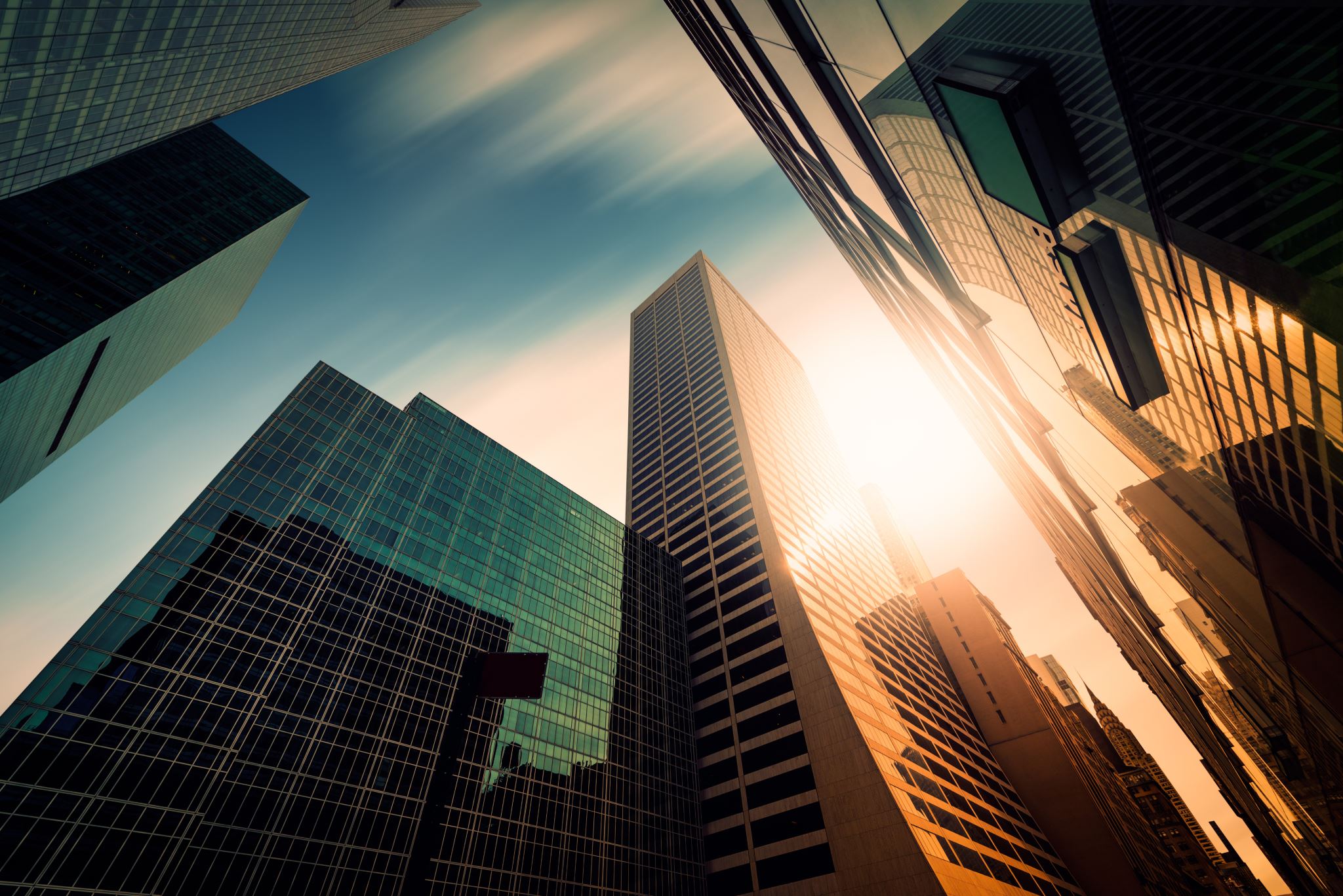 Unidad de mando
Al determinar un centro de autoridad y decisión para cada función, debe asignarse un solo jefe y los subordinados no deben reportar a más de un superior.
Difusión
Las obligaciones de cada puesto que cubren responsabilidad y autoridad, deben publicarse ponerse por escrito, a disposición de aquellos miembros de la empresa que tengan relación con las mismas.
Amplitud o tramo de control
Es necesario determinar un límite en cuanto al número de subordinados que deben reportar a un ejecutivo para que éste pueda realizar todas sus funciones eficientemente.
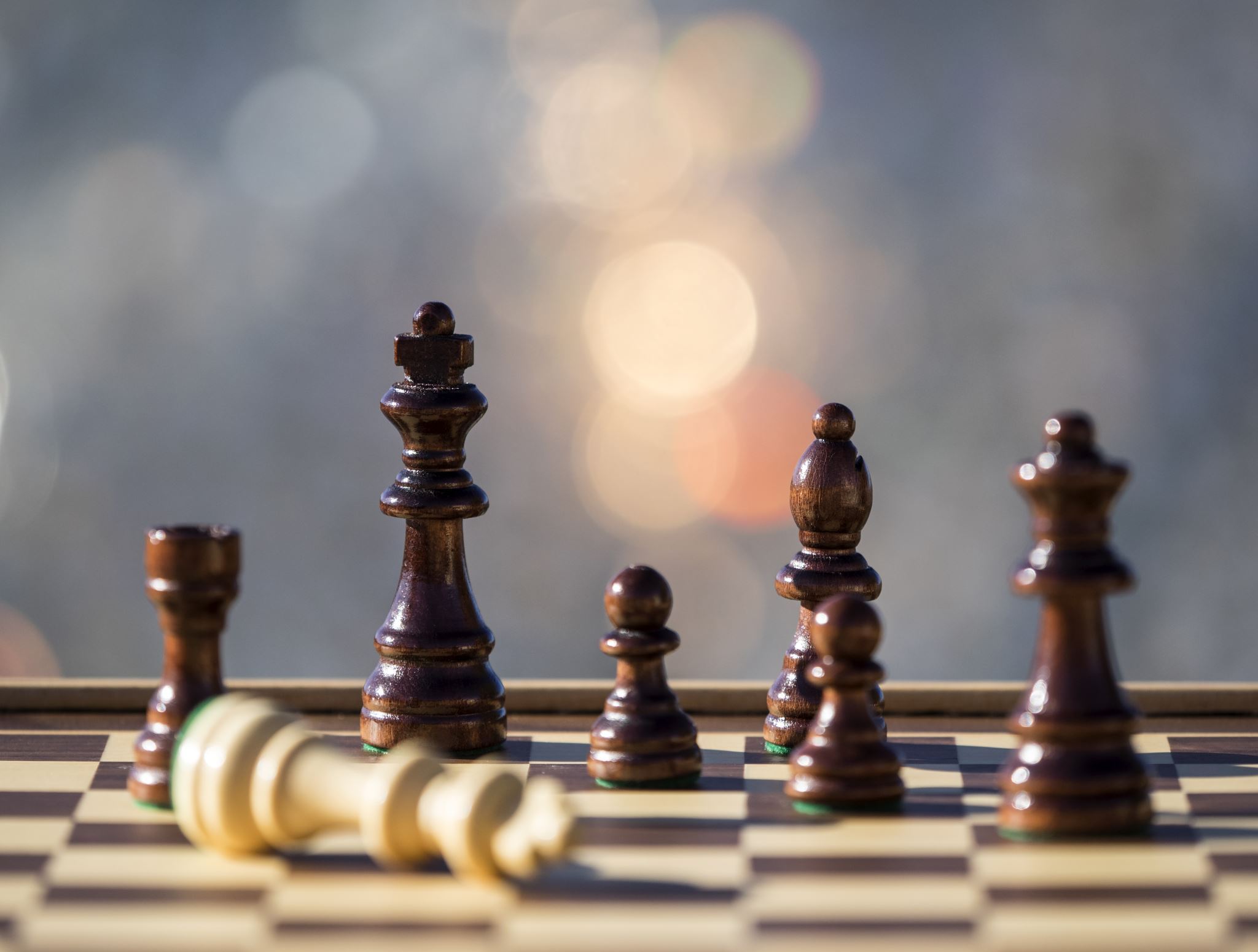 De la coordinación
Las unidades de una organización siempre deben mantenerse en equilibrio. Todas las funciones deben apoyarse completamente y combinarse a fin de lograr un objetivo común.
Continuidad
Una vez establecida, la estructura organizacional requiere mantenerse, mejorarse y ajustarse a las condiciones del medio ambiente.
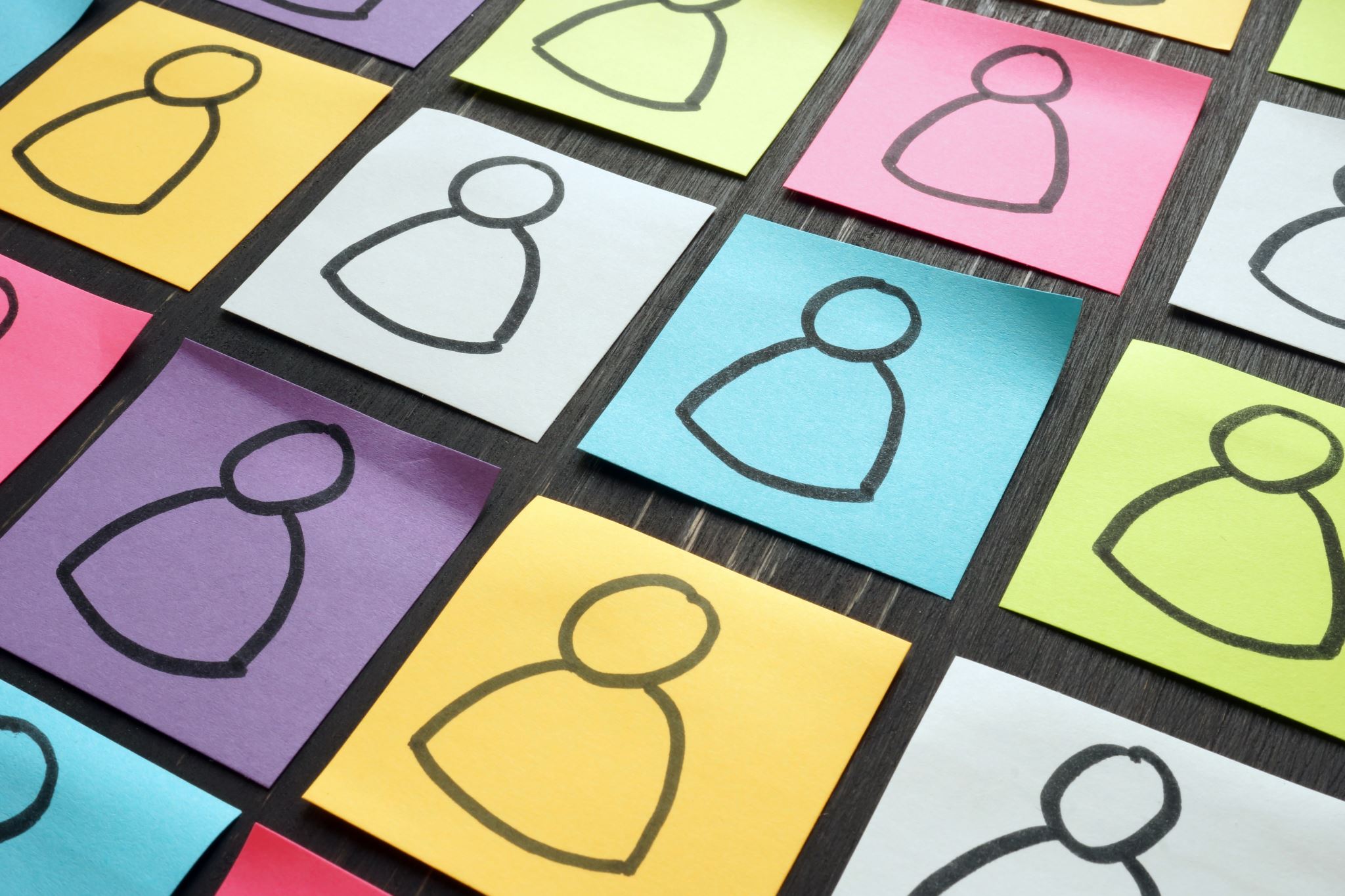 Tipos de organización
Tipos de organización: formal e informal.
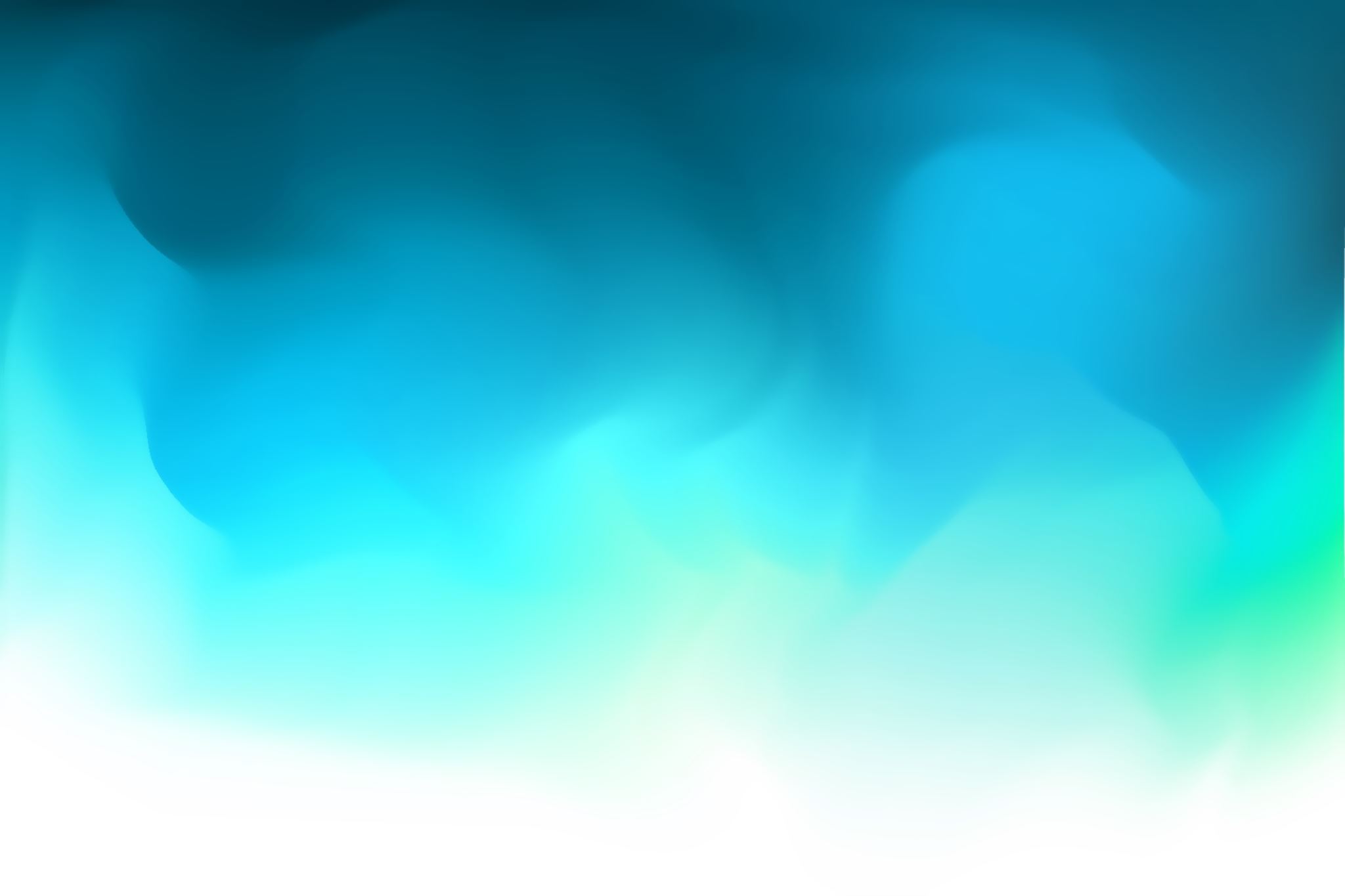 Proceso de organización
Etapas del proceso de organización
Las etapas del proceso de organización son:	
División del Trabajo y
Coordinación
División del Trabajo
Es la separación y delimitación de las actividades con el fin de realizar una función con mayor precisión y eficiencia, dando lugar a la especialización y perfeccionamiento en el trabajo.
Proceso de división del trabajo
Para dividir el trabajo, es necesario seguir una secuencia que abarca las siguientes etapas: 
Jerarquización
Departamentalización
Descripción de funciones, actividades y obligaciones (análisis de puestos)
Jerarquización
Es la disposición de las funciones de una organización por orden, rango, grado o importancia. Implica la definición de la estructura de la empresa por medio del establecimiento de los centros de autoridad, los cuales se relacionan entre sí con precisión.
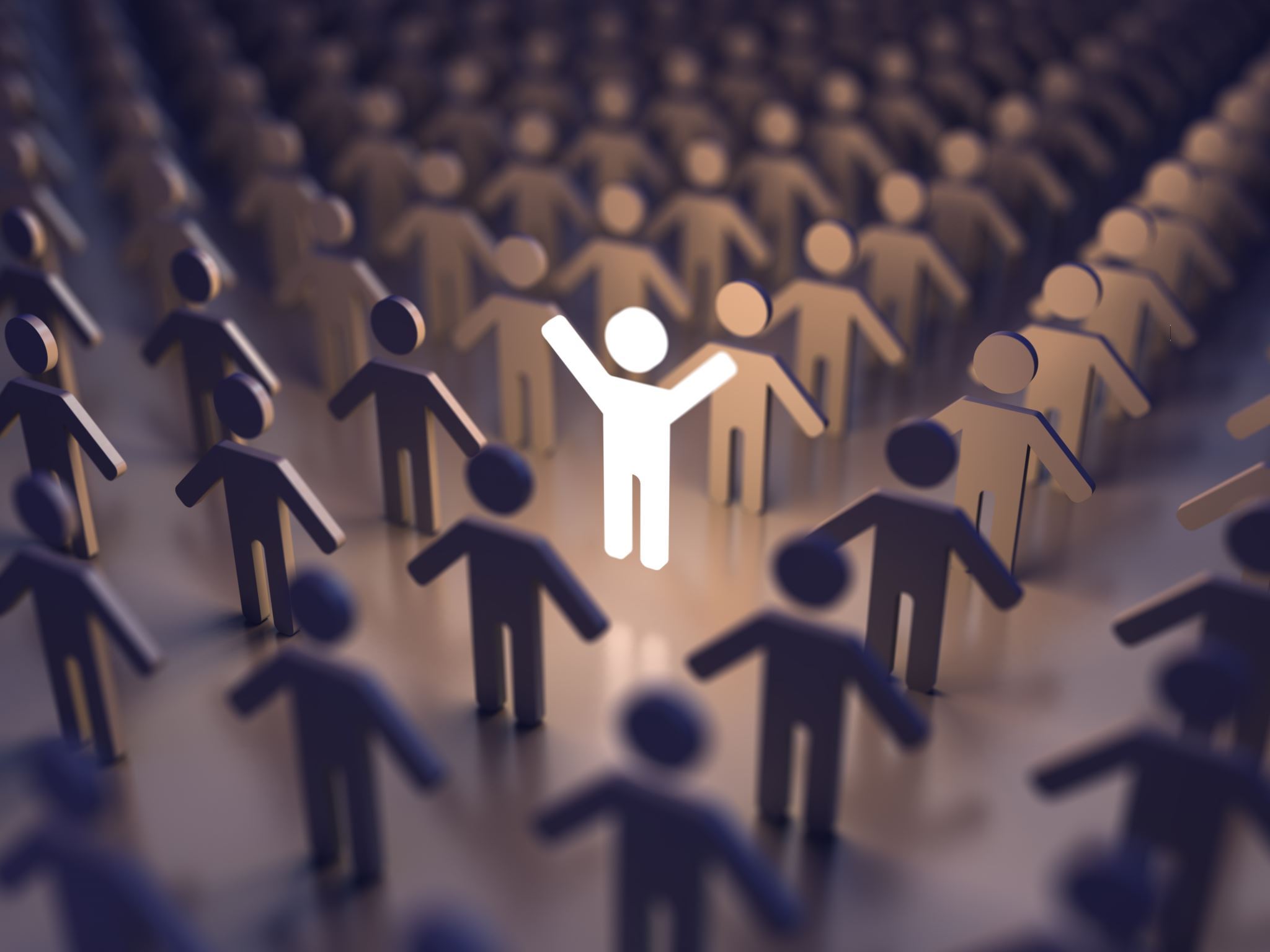 Las reglas para jerarquizar son:
Los niveles jerárquicos establecidos dentro de cualquier grupo social deben ser los mínimos e indispensables.
Se debe definir claramente el tipo de autoridad de cada nivel.
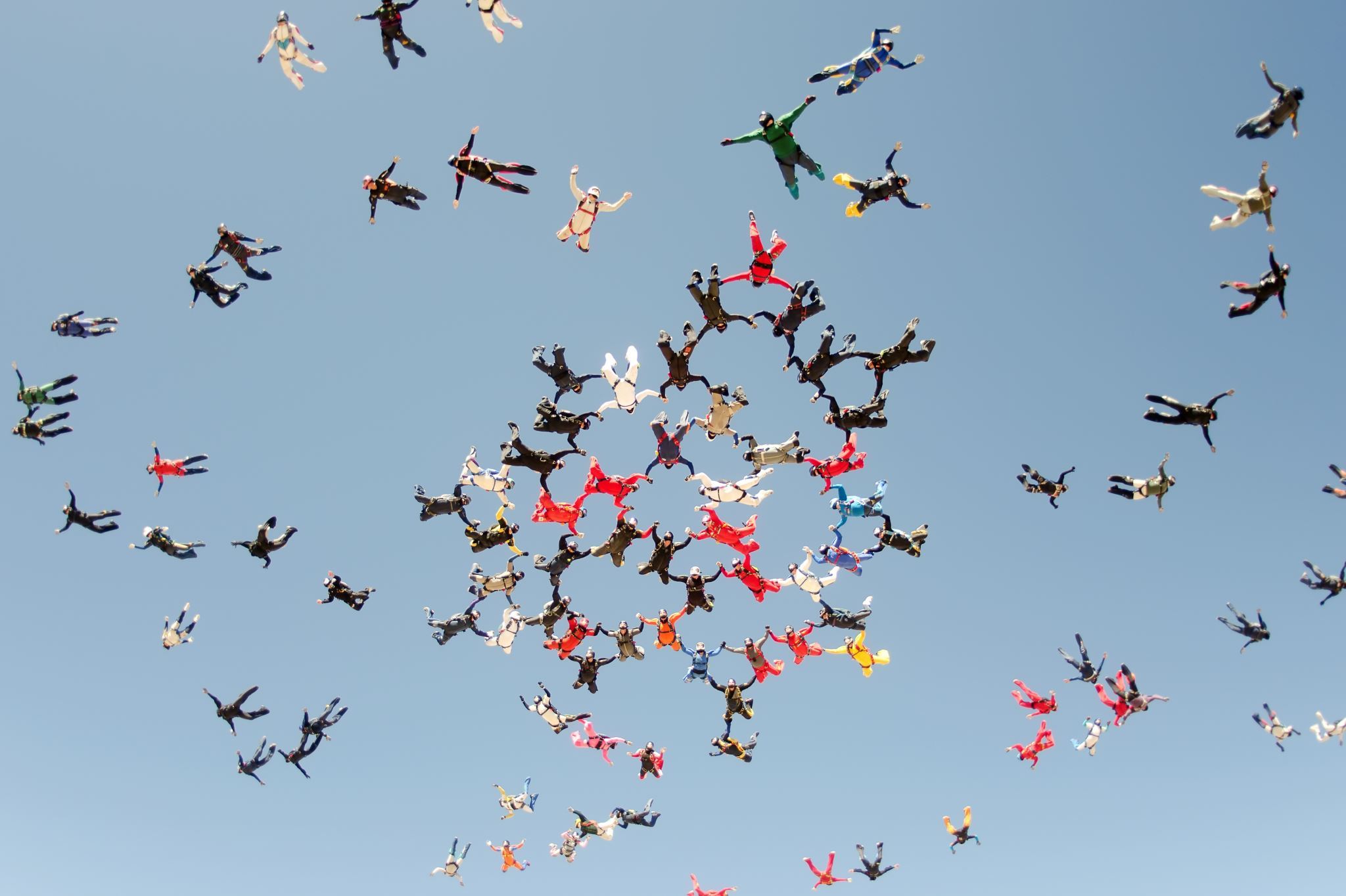 Departamentalización
Es la división y agrupamiento de funciones y actividades en unidades específicas.
Secuencia de la Departamentalización:
Listar todas las funciones de la empresa
Clasificarlas
Agruparlas según un orden jerárquico.
Asignar actividades a cada una de las áreas agrupadas o departamentos.
Especificar las relaciones de autoridad, responsabilidad y obligación, entre las funciones y los puestos.
Establecer líneas de comunicación e interrelación, entre los departamentos.
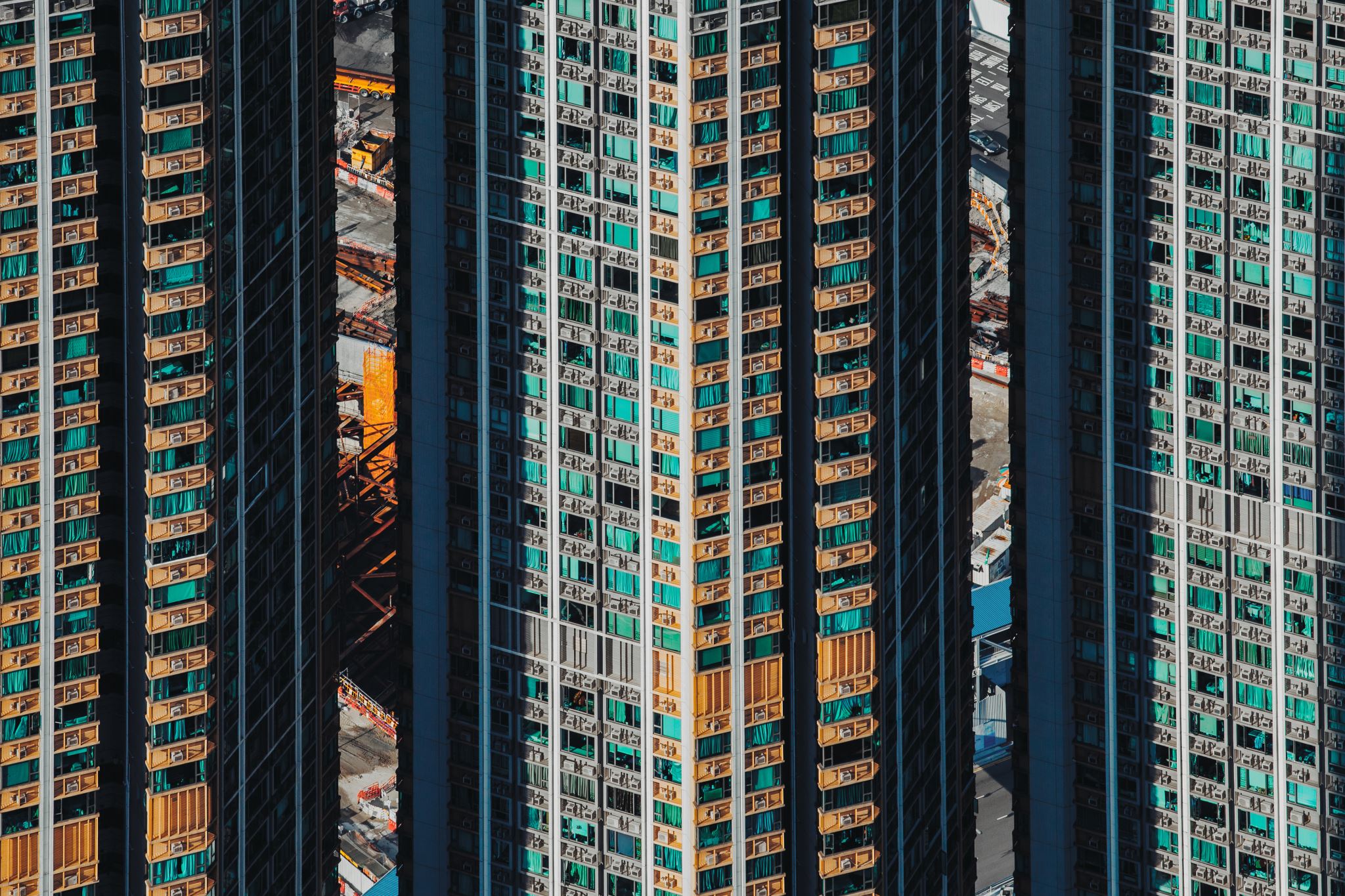 Reglas para la Departamentalización
El tamaño, la existencia y el tipo de organización de un departamento deberán relacionarse con el tamaño y las necesidades específicas de la empresa, y las funciones involucradas.
Tipos de departamentalización
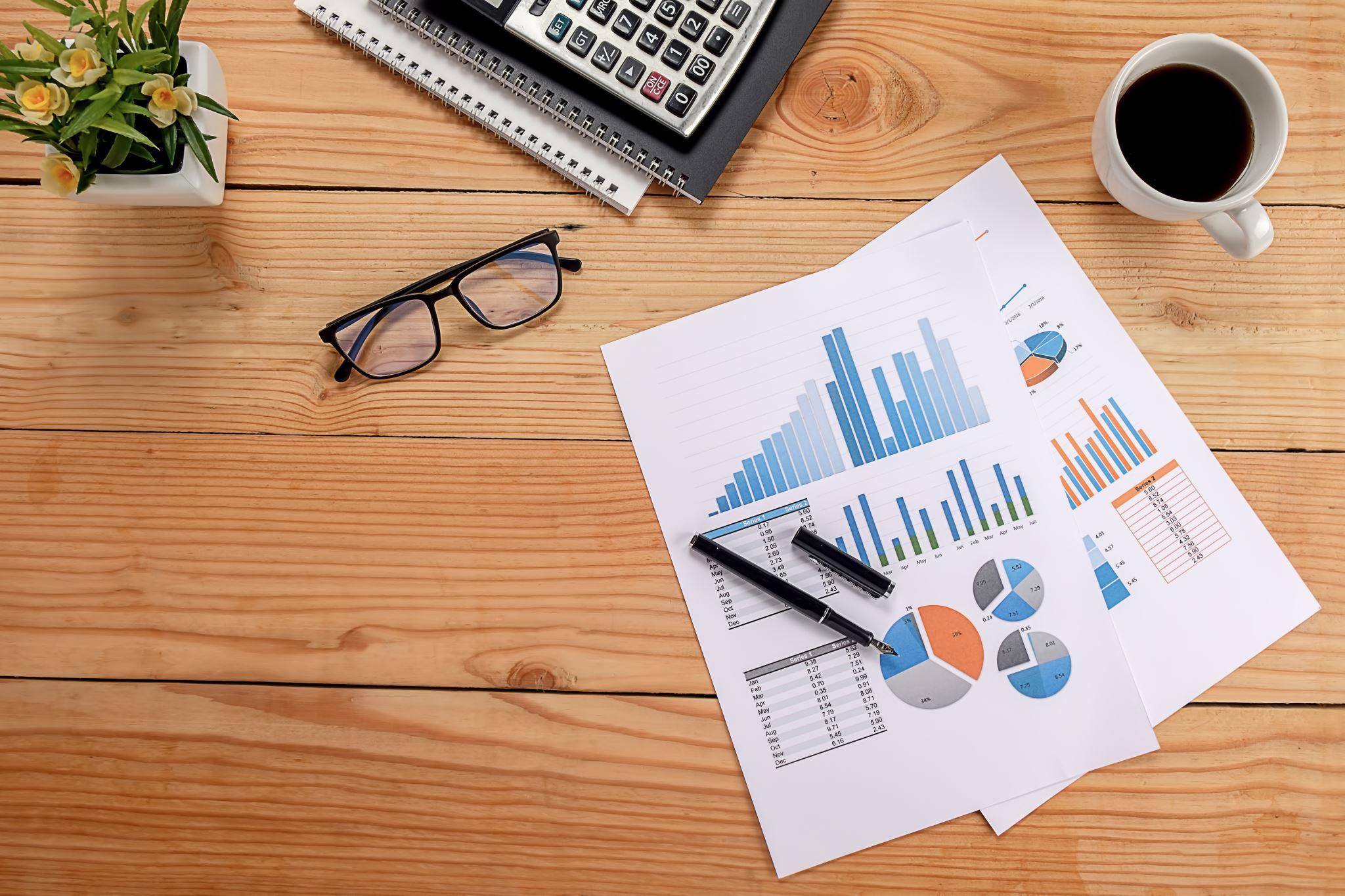 Departamentalización por funciones
De acuerdo con la homogeneidad de las actividades de trabajo, éstas se agrupan en áreas funcionales. En las empresas industriales son típicas las de producción, mercadotecnia, finanzas y recursos humanos.
Departamentalización por funciones
Finanzas
Contabilidad
Tesorería
Presupuestos
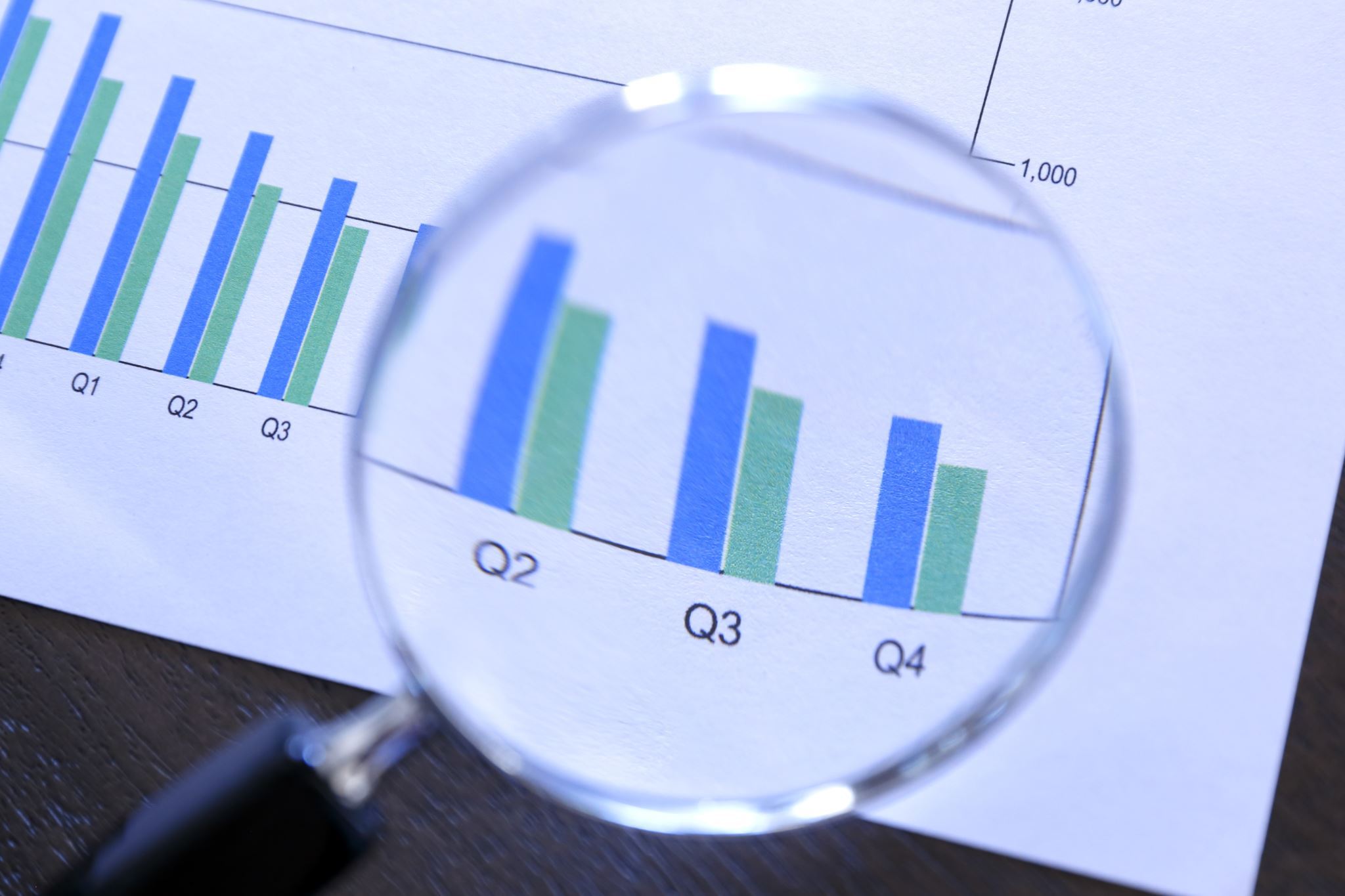 Por productos
La departamentalización se hace con base en un producto o grupo de productos relacionados entre si.
Se utiliza cuando una empresa tiene líneas diversificadas de productos, con gran volumen de operaciones y variedad de mercados. En ese caso la departamentalización se hace en relación a ellos.
Por productos
Farmaceúticos
Químicos
Producción
Colorantes
Geográfica o por territorio
Geográfica o por territorio
Ventas 
Regionales
Zona Centro
Zona Sur
Zona Norte
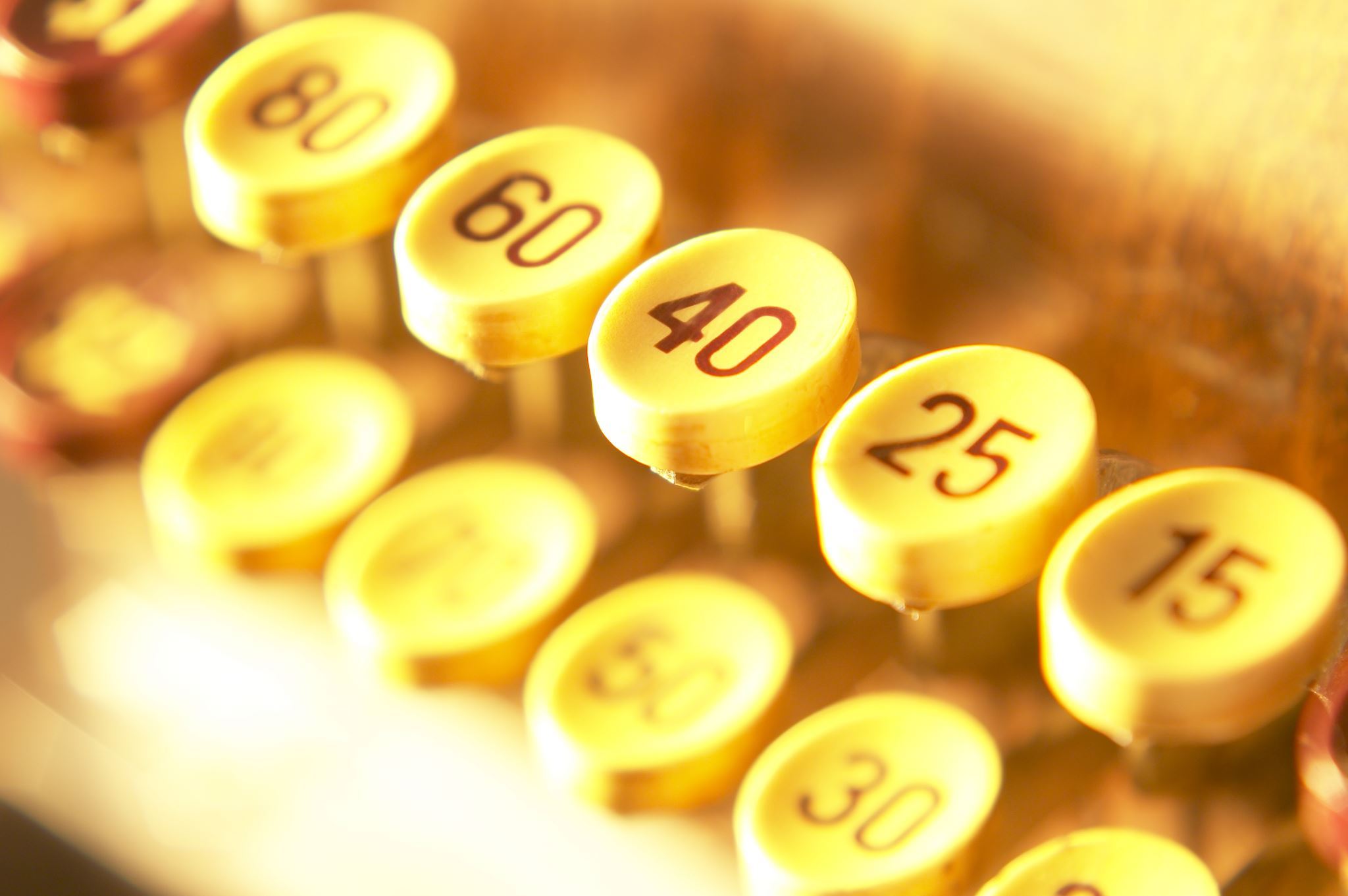 Por clientes
Consiste en crear unidades cuyo interés primordial es servir a los distintos compradores o clientes.
Por lo general se aplica en empresas comerciales, principalmente en los almacenes.
Por clientes
Ventas
 Ropa
Caballeros
Niños
Damas
Niñas
Por procesos o equipo
Por equipo
Producción
Tornos
Troqueladoras
Taladros
Fresadoras
Por procesos o equipo
Por procesos
Fundición
Ensamble
Proceso
Pintura
Soldadura
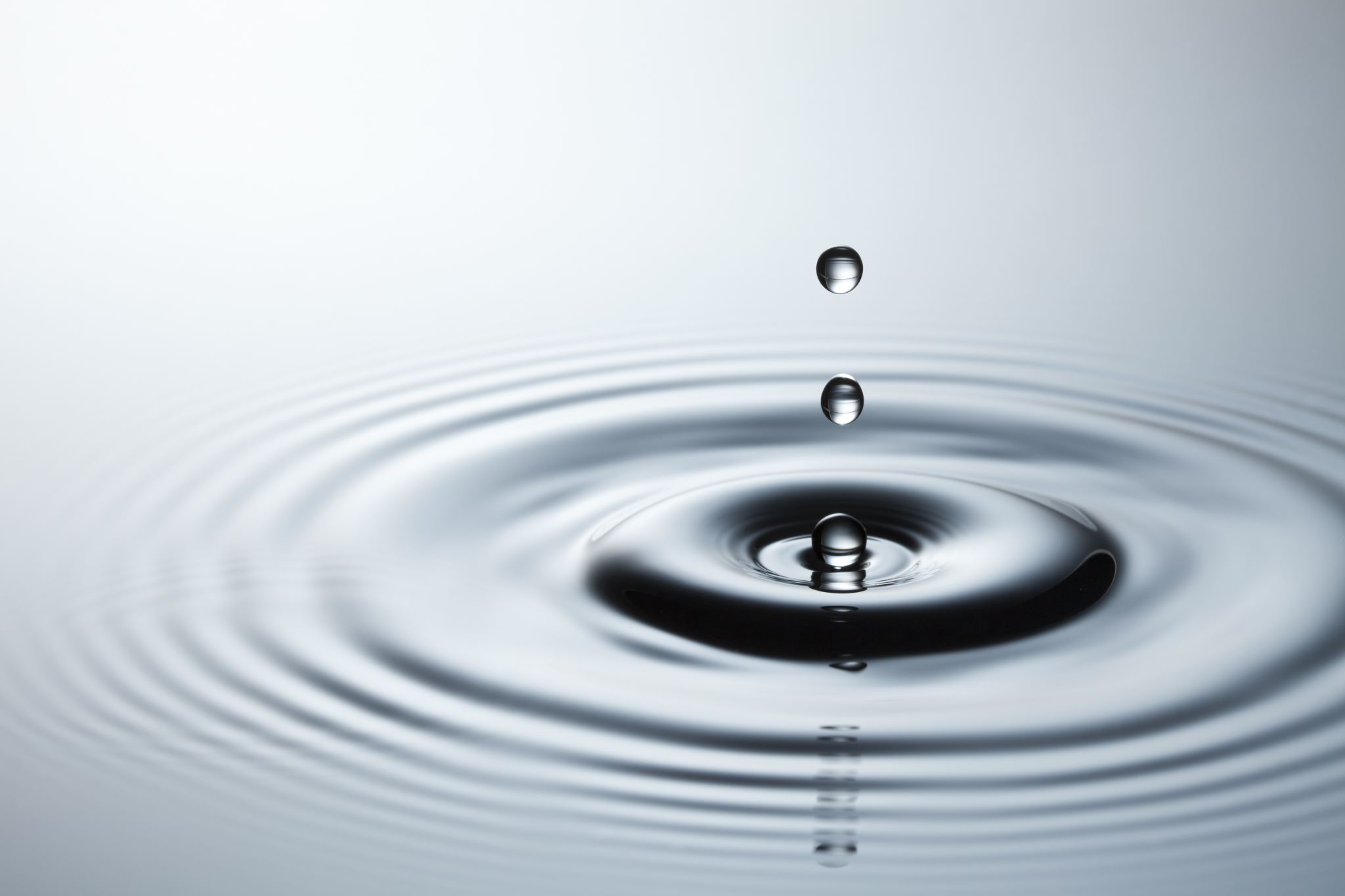 Por secuencia
Se utiliza por lo general en niveles intermedios o inferiores.
Por ejemplo: 
Secuencias alfabéticas, numéricas o de tiempo.
Por secuencia
Producción
Turno matutino
Turno vespertino
Turno nocturno
Mixtos
Resultan de la combinación de cualquiera de los anteriores, cuando las necesidades de la empresa sí lo requieran.
Descripción de funciones, actividades y obligaciones
Coordinación
Técnicas de organización
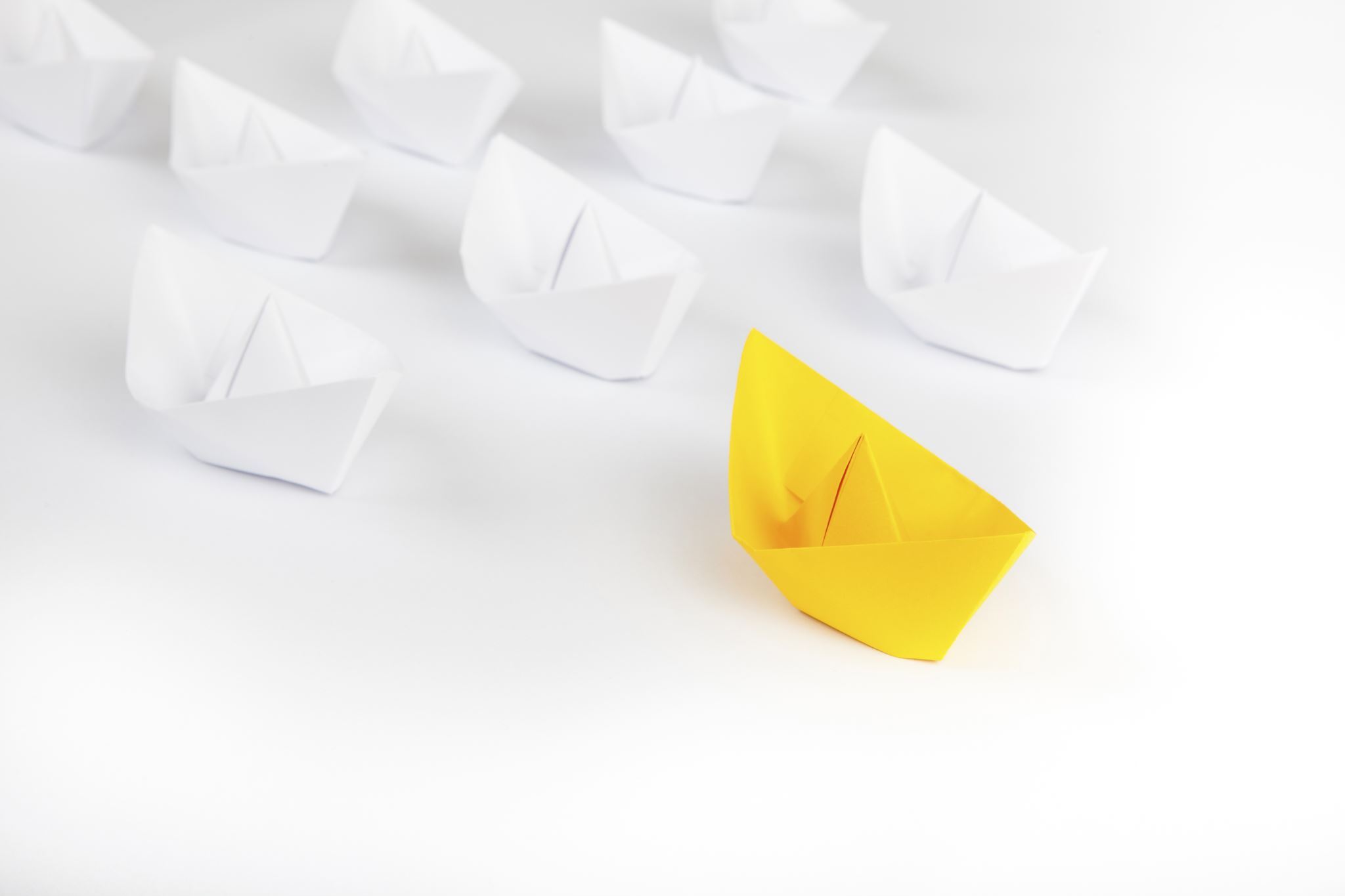 Técnicas de organización
Son las herramientas necesarias para llevar a cabo una organización razonable, las principales son las siguientes:
Análisis de puestos  
Organigramas  
Manuales administrativos
Análisis de puestos
Es una técnica en la cual se clasifican pormenorizadamente las labores que se desempeñan en una unidad de trabajo específica, así como las características, conocimientos y aptitudes que debe poseer el personal que lo desempeña.
Contenido del análisis de puestos
Descripción del puesto: Es la determinación técnica de lo que el trabajador debe hacer. Incluye:
Encabezado e identificación: título, ubicación, jerarquía, instrumental.
Descripción genérica: Introducción breve y precisa del puesto.
Descripción específica: Detalla las actividades que se realizan en el puesto.
Especificación del puesto: Requisitos que debe satisfacer el trabajador para desempeñar el puesto: escolaridad y conocimientos, requisitos y conocimientos, esfuerzo, responsabilidad, condiciones de trabajo.
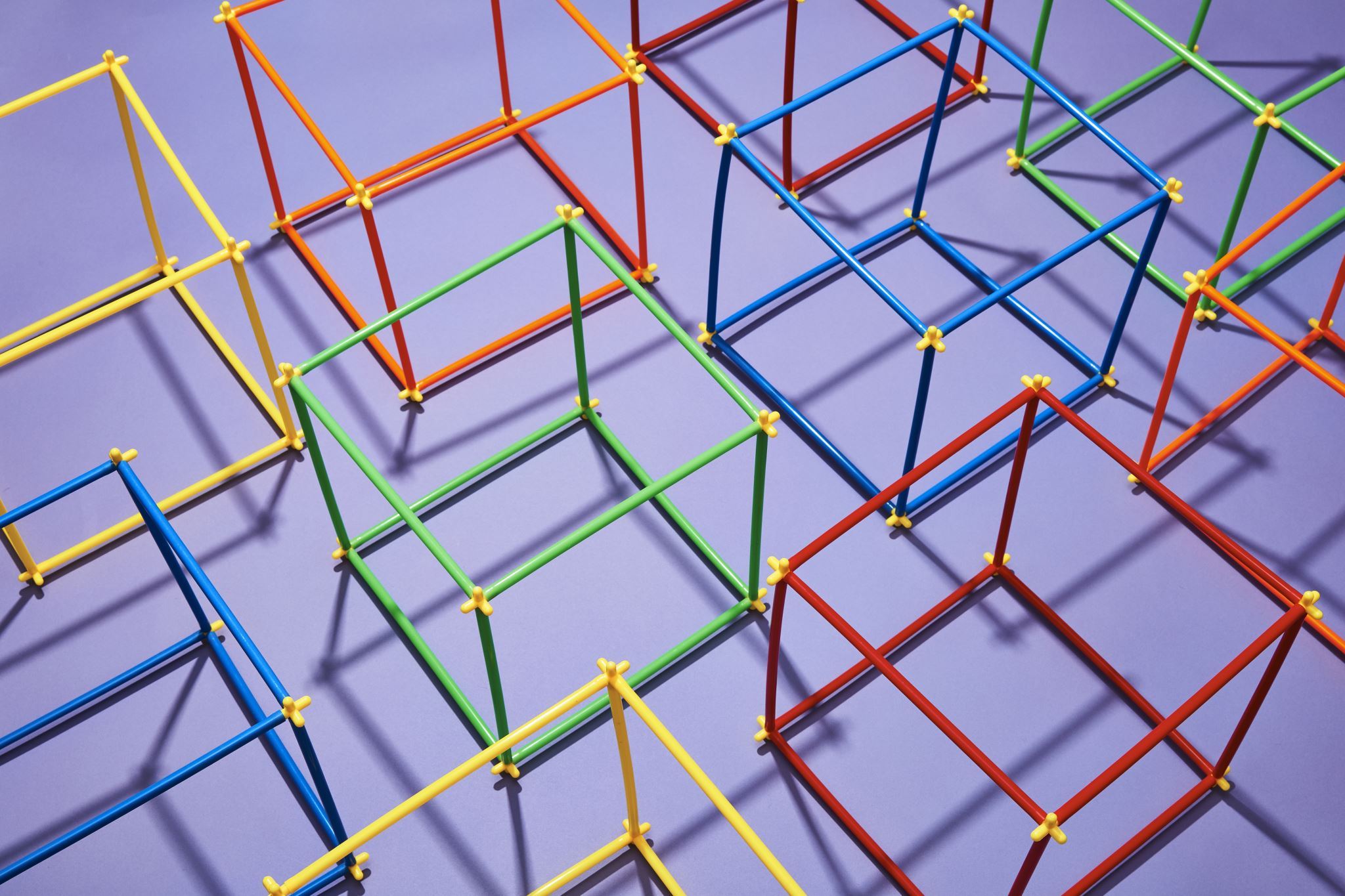 Organigramas
Son las representaciones gráficas de la estructura formal de la organización, las cuales muestran las interrelaciones, funciones, niveles jerárquicos, obligaciones y autoridad existentes dentro de ella.
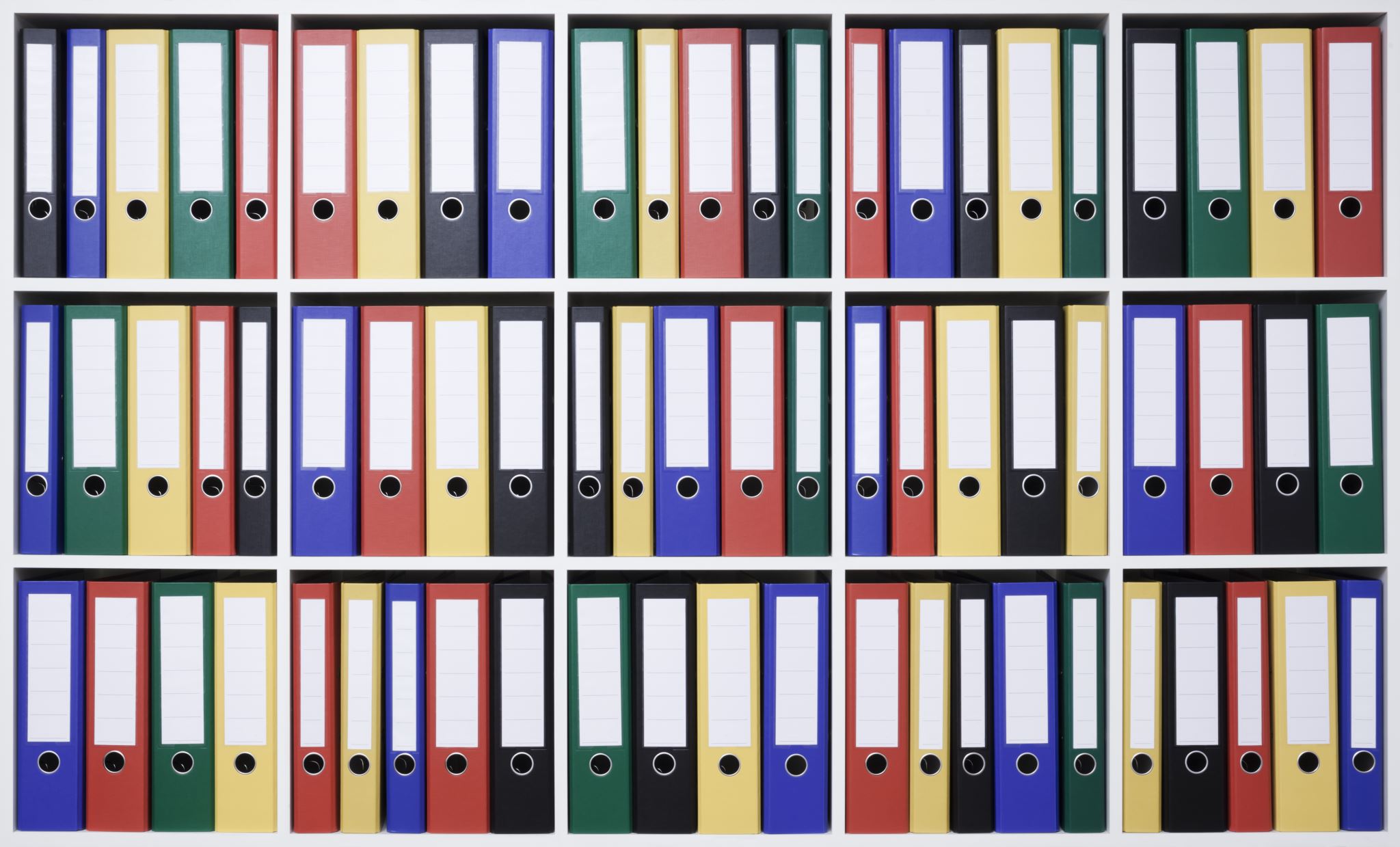 Manuales administrativos
Son documentos detallados que contienen, en forma ordenada y sistemática, información acerca de la organización de la empresa. De acuerdo a su contenido pueden ser: de políticas, departamentales, de bienvenida, de organización, de procedimientos, de técnicas, de puestos, etc.
Los principales son: Manuales de organización, manuales de políticas y manuales de procedimientos.
Manuales de organización
Explican los detalles más importantes de la organización. Generalmente incluyen: finalidad de cada elemento de la organización, declaración de funciones y glosario de términos utilizados. 
Los manuales de organización, de igual manera, contienen: objetivos generales de la organización, políticas generales, glosario de términos administrativos, nombres de áreas o departamentos y puestos, procedimientos de organización, responsabilidades de los altos niveles, funciones, cartas de organización (organigramas), descripción de puestos, descripción de actividades, introducción y objetivos del manual, e historia de la empresa.
Manuales de procedimientos
También se les conoce como flujo gramas. George Terry los define como: la representación gráfica que muestra la sucesión de los pasos de que consta un procedimiento. Los diagramas de procedimientos permiten: 
Una mayor simplificación del trabajo, 
Determinar la posibilidad  de combinar o readaptar la secuencia de las operaciones para una mejor circulación física, 
Mejorar alguna operación, combinándola con otra parte del proceso para eliminar demoras, 
Una mejor distribución de la planta.
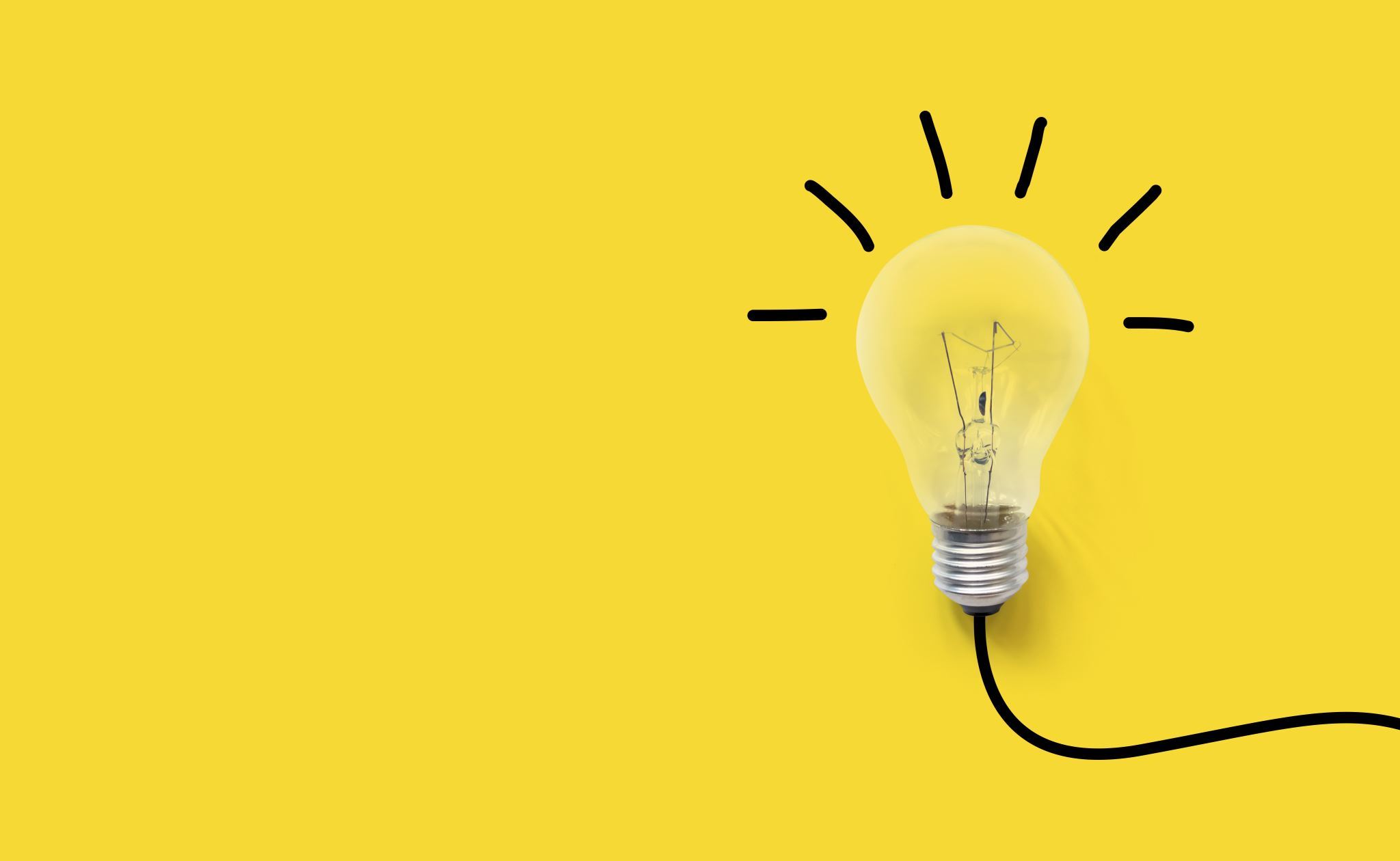 Manuales de políticas
Como su nombre lo indica, reúnen un grupo de objetivos propios de la empresa, clasificados por departamentos, con expresión de las políticas correspondientes a esos objetivos, y a veces de algunas reglas muy generales que ayudan a aplicar adecuadamente las políticas.
Fuentes
Básicas
Reyes, A. (1996). Administración de Empresas Modernas. México. Limusa.  
Robbins, S. (1997). Administración, Teoría y Práctica. México. Prentice-Hall. 
Stoner, J. (2003). Administración. México. Prentice-Hall. 

Complementarias  
Chiavenato, I. (1999). Introducción a la teoría general de la administración. México. Mc Graw-Hill. 
Cunningham, W. (1991). Introducción a la administración. Edit. Mc Graw-Hill, México. 
Diaz, R. (2015). Desarrollo sustentable. México. Mc Graw-Hill. 
Garza, J. (2000). Administración contemporánea. México. Mc. Graw-Hill. 
Hammer, M. et.al.(1994). Reingenieria. México. Norma. 
Hernández, S. (2002). Administración. México. Mc. Graw-Hill.  
Muñoz, J. (1986). Introduccion a la administración. México. Editorial Diana. 
Rodríguez, J. (2003). Introducción a la administración con enfoque de sistemas. México. Trillas. 
Spendolini, M. (1995). Benchmarking. México. Norma.
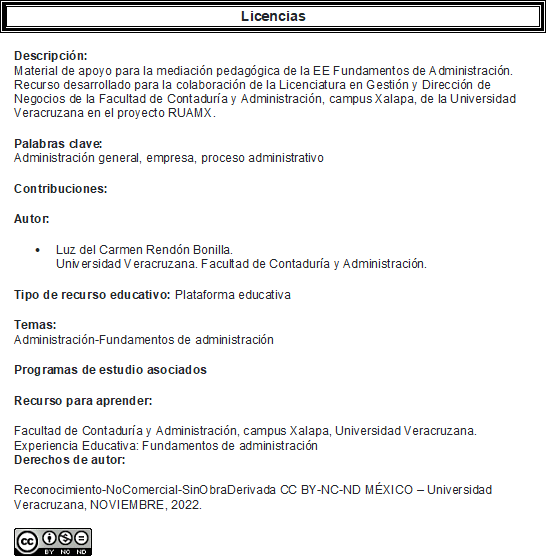